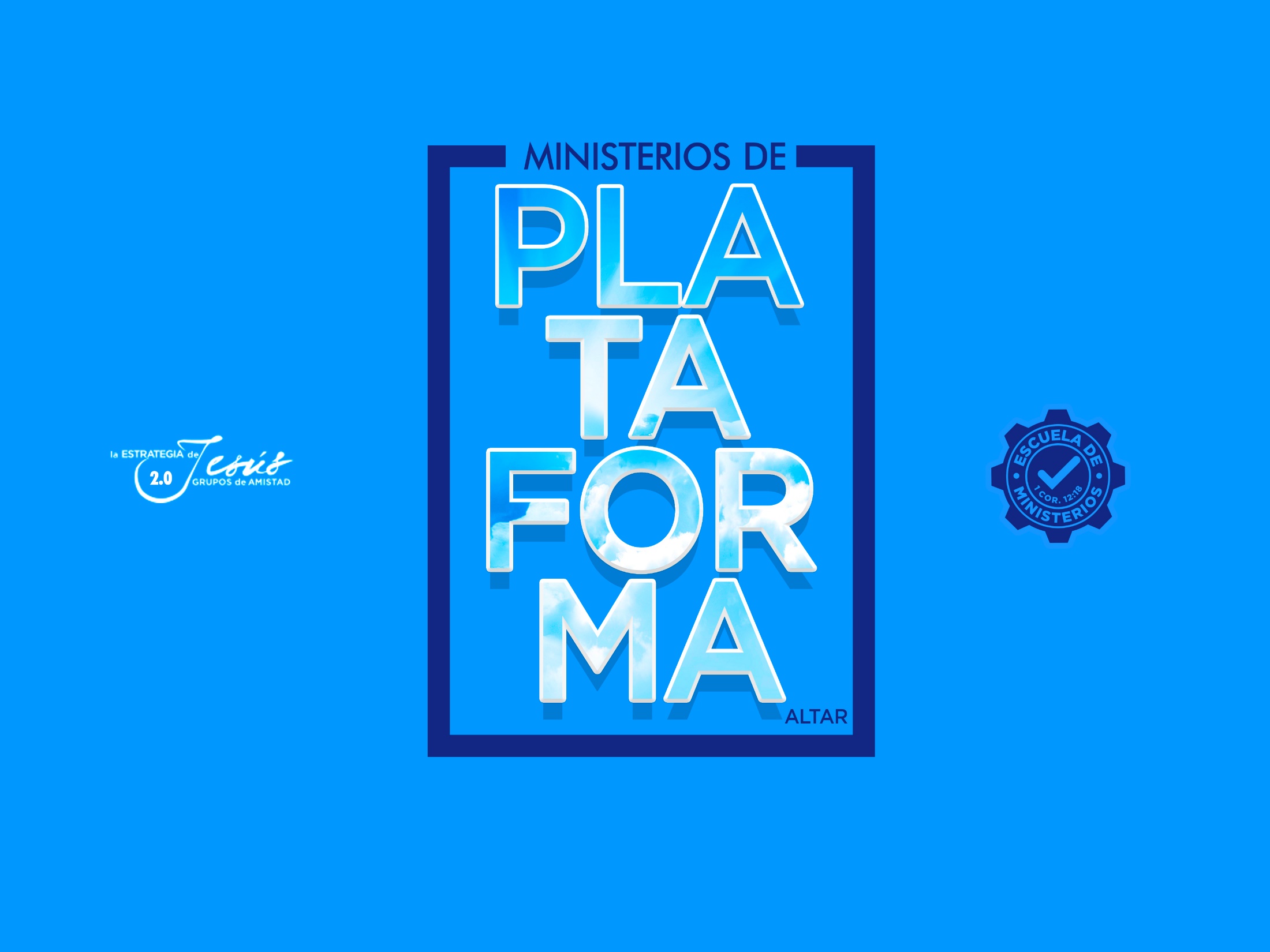 LA SANTIDAD EN EL ALTAR
1 Crónicas 16:29

“Dad a Jehová la honra debida a su nombre; Traed ofrenda, y venid delante de él; Postraos delante de Jehová en la hermosura de la SANTIDAD”.
INTRODUCCIÓN
El altar es un lugar especial. Es un lugar santo. Así que es necesario que los que sirven en el altar, deben andar en santidad. 
Es aquí una parte fundamental del altar, que quienes ministran; deben buscar la santidad.
De hecho, el ministro o ministrador; siempre debe estar alerta, para no caer en algo que a Dios no le agrada. Debemos saber discernir entre lo bueno y lo malo. 
El libro de Levítico 10:10 nos enseña: 
“para poder discernir entre lo SANTO y lo profano, y entre lo inmundo y lo limpio…”.
Si algo debe tener, quien participa activamente del altar, es tener temor de Dios. Estar en el altar, no estar en tu casa o un restaurante; el altar en un lugar consagrado para la gloria de Dios.
Salmos 5:7: “Mas yo por la abundancia de tu misericordia entraré en tu casa; Adoraré hacia tu SANTO templo en tu temor”.
Pablo se presentaba así: “Y estuve entre vosotros con debilidad, y mucho TEMOR Y TEMBLOR”. 1 Corintios 2:3
Dios nos observa a cada paso que damos. Esto dentro y fuera del templo, Dios siempre nos examina. 
Así lo expresa Salmos 11:4: 
“Jehová está en su SANTO templo; Jehová tiene en el cielo su trono; Sus ojos ven, sus párpados examinan a los hijos de los hombres”.
LA SANTIDAD ES NECESARIA PARA PODER VER AL SEÑOR
Hebreos 12:14: “Seguid la paz con todos, y la SANTIDAD, sin la cual nadie verá al Señor”.

Un servidor del Señor que no está en santidad, no tendrá calidad moral ni espiritual; para enseñar la santidad.
Aquí se puede aplicar la palabra del Señor dada en Mateo 15:14: 
“Dejadlos; son CIEGOS guías de CIEGOS; y si el CIEGO guiare al CIEGO, ambos caerán en el hoyo”.
Es por ello que la selección de pastor y de su equipo inmediato, debe hacerse con mucho cuidado; siempre pidiendo la dirección de Dios, para elegir personas que estén en santidad para ministrar en cualquier ministerio; más si éste es en el altar.
LA SANTIDAD ES HERMOSA
La santidad es sumamente hermosa. Sobretodo, porque proviene de parte de Dios. Algunos ministradores, no quieren vivir en santidad. Quieren gozar de la honra, de los privilegios quizás.
Algunos ven la santidad como algo obligatorio, por eso ante los demás aparentan piedad o santidad. Pero en la intimidad, hacen cosas feas.
Salmos 29:2: 
“Dad a Jehová la gloria debida a su nombre; adorad a Jehová en la hermosura de la SANTIDAD”.
Salmos 96:9: “Adorad a Jehová en la hermosura de la SANTIDAD; temed delante de él, toda la tierra”.
LA SANTIDAD NOS CONVIENE
Si tú eres ministro o ministrador, te conviene vivir en santidad. Hay beneficio de vivir en santidad.
Salmos 93:5: 
“Tus testimonios son muy firmes; la SANTIDAD conviene a tu casa, Oh Jehová, por los siglos y para siempre”.
1 Corintios 6:12: 
“Todas las cosas me son lícitas, mas no todas CONVIENEN; todas las cosas me son lícitas, mas yo no me dejaré dominar de ninguna”.
DIOS SE COMPLACE DE LA SANTIDAD
Salmos 16:3: 
“Para los SANTOS que están en la tierra, Y para los íntegros, es toda mi complacencia”.
EN LA SANTIDAD NO HAY CORRUPCIÓN
Salmos 16:10: 
“Porque no dejarás mi alma en el Seol, Ni permitirás que tu SANTO vea corrupción”.
DIOS HABITA DONDE HAY SANTIDAD
Isaías 57:15: 
“Porque así dijo el Alto y Sublime, el que habita la eternidad, y cuyo nombre es el Santo: Yo habito en la altura y la SANTIDAD, y con el quebrantado y humilde de espíritu, para hacer vivir el espíritu de los humildes, y para vivificar el corazón de los quebrantados”.
Si no hay santidad en el líder, en aquel que sirve en altar; entonces Dios no estará con él o ella. Puede ser un ujier, un músico, un predicador o ayuda ministerial, un cantor, quizás una panderista . 
Todo el que sirve, deberá vivir en santidad. Solo así, podrá Dios habitar en ese liderazgo. 
Eso será siempre una bendición, que nuestros líderes sean hombres y mujeres santas.
LA SANTIDAD NO TIENE TIEMPO
El libro de Eclesiastés (3:1) dice que: 
“Todo tiene su tiempo, y todo lo que se quiere de-bajo del cielo tiene su hora”. Pero en el caso de la santidad, no podemos tener tiempo de estar en santidad y tiempo de no estar en santidad. 
La santidad tiene que ver con integridad, lealtad, sinceridad. Es un deber de todo líder, vivir todos los días en santidad.
Lucas 1:75 lo expresa a manera de confirmación: 

“En SANTIDAD y en justicia delante de Él, todos nuestros días”.
LA SANTIDAD SE PUEDE PERFECCIONAR
Si bien es cierto, la santidad tiene que ver con un proceso de santificación; siempre deberá ser en aumento y no en detrimento. 
Cada día debemos ser mejores, más santidad, más entrega. Al estar en el altar cada día, nuestro cometido será dar lo mejor de nosotros mismos; vivir en santidad y además, perfeccionarla.
2 Corintios 7:1: 
“Así que, amados, puesto que tenemos tales promesas, limpiémonos de toda contaminación de carne y de espíritu, perfeccionando la SANTIDAD en el temor de Dios”.
LA SANTIDAD ES VERDADERA
El ministrador debe ser verdadero, debe vivir de una manera santa. Debe vestirse como hombre o mujer santo a Dios.
Efesios 4:24: 
“y vestíos del nuevo hombre, creado según Dios en la justicia y SANTIDAD de la verdad”.
Algo que le pasa a muchos ministradores, es que no son congruentes entre lo que dicen; y lo que hacen. Muchos hacen compromisos, que después cancelan o a veces; los in-cumplen. 
Nuestro servicio a Dios, debe ser de verdad. 
Miren lo que afirma Mateo 5:37: 
“Pero sea vuestro hablar: Sí, sí; no, no; porque lo que es más de esto, de mal procede”.
UNA PERSONA SANTA, NO SE PUEDE REPRENDER
Si algo debe tener el ministro, el líder; o cualquiera que quiera ministrar en la presencia de Dios, es ser íntegros.
1 Tesalonicenses 3:13: 
“para que sean afirmados vuestros corazones, irreprensibles en SANTIDAD delante de Dios nuestro Padre, en la venida de nuestro Señor Jesucristo con todos sus santos”.
Pablo aconseja en 2 Timoteo 2:15: 
“Procura con diligencia presentarte a Dios aprobado, como obrero que no tiene de qué avergonzarse, que usa bien la palabra de verdad”.
CONCLUSIÓN
Levítico 11:45 afirma: 
“Porque yo soy Jehová, que os hago subir de la tierra de Egipto para ser vuestro Dios: seréis, pues, SANTOS, porque yo soy SANTO”.
Como el altar es un lugar santo, consagrado; entonces los que participamos del altar también deben serlo.
Muchos se preocupan por prepararse, que no es malo; pero si buscaran la santidad, habría mejores resultados.
Isaías 35:8: 
“Y habrá allí calzada y camino, y será llamado Camino de SANTIDAD; no pasará inmundo por él, sino que él mismo estará con ellos; el que anduviere en este camino, por torpe que sea, no se extraviará”.